Kontrak Kuliah
Deskripsi
Aturan
Kewirausahaan kelas A – B
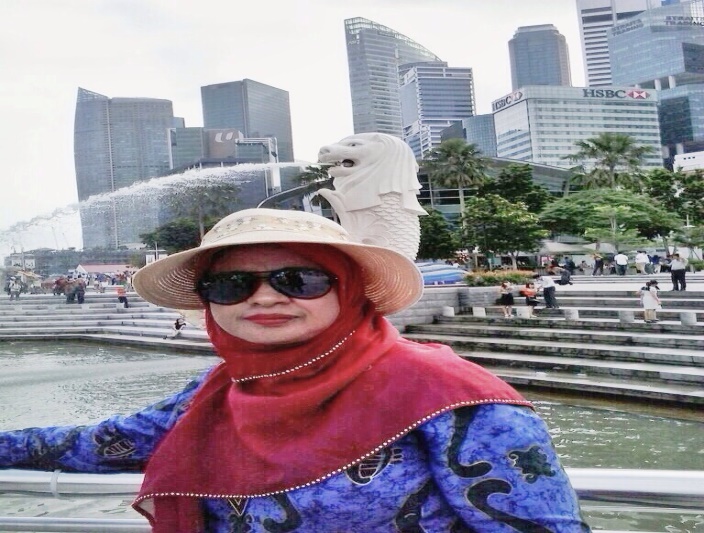 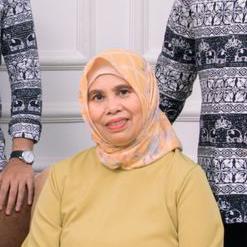 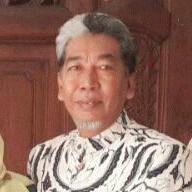 Manfaat Mata Kuliah
Setelah mengikuti  perkuliahan kewirausahaan ini diharapkan dapat membentuk karakter wirausaha pada mahasiswa atau minimal menambah pengetahuan mahasiswa mengenai seluk-beluk bisnis, baik dari sisi soft skill maupun dari sisi hard skill sehingga mahasiswa mampu memanfaatkan peluang  yang ada di sekitarnya dalam menciptakan usaha sendiri, baik setelah lulus maupun ketika masih kuliah.
Deskripsi Mata Kuliah
Matakuliah ini membekali mahasiswa agar dapat memiliki pemahaman dan keahlian dalam berwirausaha, yang  berpikir  perubahan,  berpikir kreatif, berorientasi pada tindakan dapat berani mengambil resiko dapat memimpin, dengan etika bisnis yang baik , sehingga mendapatkan  faktor x, dan dapat mencari gagasan usaha yang sesuai, yang berpengalaman dalam  pemasaran, dan memanaje keuangan dan pembiayaan dengan baik , sehingga dapat memulai sebuah usaha baru sampai dapat membuat  perencanaan bisnis yang bagus untuk masa yang akan datang.
Kompetensi baku
Setelah menyelesaikan mata kuliah ini, mahasiswa mampu :


Memahami konsep dasar – dasar  kewirausahaan.
Memahami pentingnya berfikir perubahan dan berfikir kreatif
Berorientasi pada tindakan, dapat mengambil resiko
Mendeskripsikan kepemimpin dengan etika bisnis yang baik dan mendapatkan faktor  x
Mencari gagasan usaha baru
Memahami pemasaran dalam berwirausaha
Memahami manajemen  keuangan dan pembiayaan usaha
Memulai sebuah usaha baru
Membuat rencana bisnis yang bagus
Materi/Bahan Bacaan Perkuliahan
Kasali Rhenaldi.dkk [1] , 2010 Modul  : Kewirausahaan  Bandung. 
 
Dareck [2], Carol. 2006. Change Your Mindset Change Your Life, Jakarta : Penerbit Serambi
 
Murphi [3]. 2002. Membangkitkan  kekuatan Bawah Sadar Jakarta : Pioner Jaya

www. Pembelajaran [4].com dan beberapa artikel dari internet

Nasution [5], A. H. 2007. Membangun Spirit Teknopreneurship  Yogyakarta : Andi Publisher
 
Harrington, Scott E., Gregory R Niehaus[6], 2004. Risk Management and Insurance, 2nd Ed   NY : Mc Graw Hill.
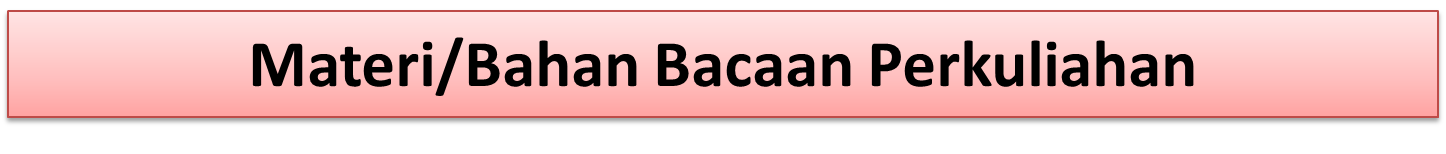 Maxwell [7],2003, Leadership
 
Pekerti, A.[8] 2008, Stratrgic Change Leaders;24 Pemimpin perubahan Organisasi,   Jakarta;PPM.

Aleinikov[9] 2002. Mega Kreativitas, Yogyakarta; Niagara

Koswara [10].1991.Teori Kepribadian, Bandung;Eresco

Koestenbaum, P.[11],2002. Leadership: The Inner side of greatness: A Philosophy for leaders. San Fransisco: Jossey- Bass.

Rahayu, E. M Mei [12]2008,Belajar” Dari Kegagalan si Burung Besi Oranye.”http://www.swa.co.id/swamajalah/sajian /detail,Php
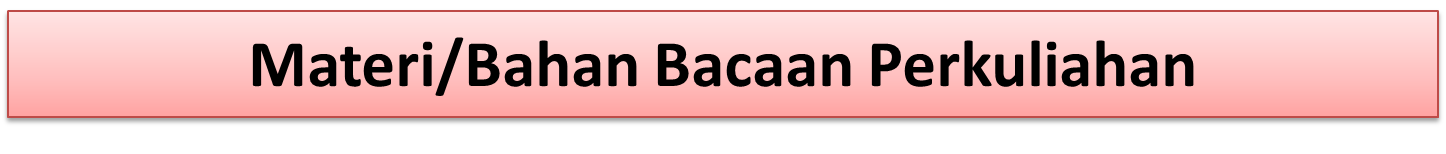 Hakim Rusman[13].1998. Dengan wiraswata menepis krisis. Jakarta: Alex Media

Hakim Rusman[14].1998. Kiat sukses berwiraswasta. Jakarta;  Alex Media.

Kartajaya, H.[15] 2002. MarkPlus on Strategy. Jakarta. PT. Gramedia Indonesia
 
Kotler dan Lane.[16] 2007. Manajemen Pemasaran. Edisi keduabelas jilid 1, Jakarta : PT . Indeks

Umar Husein.[17]  2001. Studi kelayakan Bisnis. Jakarta; PT. Gramedia Pustaka Utama
Penilaian Hasil Belajar
URAIAN JADWAL
URAIAN JADWAL
URAIAN JADWAL
ATURAN- TATA TERTIB
1.Mahasiswa diwajibkan menggunakan pakaian sopan, rapi, dan pantas pada waktu mengikuti perkuliahan dikelas
2. Mahasiswa tidak diperkenankan memakai sendal jepit, baik waktu mengikuti perkuliahan maupun pada waktu praktikum, atau menghadap dosen untuk bimbingan maupun konsultasi
3. Pada waktu perkuliahan semua handphone harus dalam keadaan mati/silent.
4. Keterlambatan masuk di kelas hanya diijinkan maksimal 15 menit dari jadwal. Lewat dari batas tersebut mahasiswa boleh masuk tetapi tidak mendapat presensi
5. Tidak diperkenankan melakukan keributan di kelas dalam bentuk apapun selama perkuliahan berlangsung, kecuali pada saat diskusi
ATURAN- TATA TERTIB
6. Tidak diperkanankan membawa makanan/makan di 
     dalam kelas
7. Tidak membuang sampah (plastik/kertas/kemasan 
     makanan) di dalam kelas
8. Mahasiswa wajib hadir minimal 80% dari jumlah tatap 
    muka
9. Tidak ada ujian susulan  untuk UTS dan UAS, kecuali 
     dengan alasan jelas
10. Hasil evaluasi mahasiswa wajib dikembalikan pada 
      mahasiswa 2 (dua) minggu setelah ujian berakhir
11. Proses nilai dilayanai paling lama 1 (satu) minggu 
       setelah nilai keluar
Selamat Belajar
Terimakasih